Предупреждение наркомании
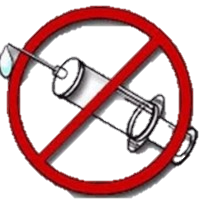 Признаки употребления наркотиков
следы от уколов, порезы, синяки (особенно на руках)
наличие у ребенка (подростка) свернутых в трубочку бумажек, маленьких ложечек, шприцев и/ или игл от них
наличие капсул, таблеток, порошков, пузырьков из под лекарственных или химических препаратов
тряпочки, пахнущие толуолом; жестяные банки и пустые тюбики из-под клея, бензина, нитрокраски, пустые баллончики из-под лака для волос; бумажные или пластиковые пакеты, пропитанные химическими запахами
папиросы (особенно «Беломор») в пачках из под сигарет
расширенные или суженые зрачки
нарушение речи, походки и координации движений при отсутствии запаха алкоголя
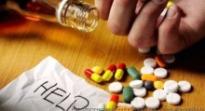 Обратите также внимание на такие признаки, как
пропажа из дома ценных вещей одежды и др
необычные просьбы дать денег
лживость, изворотливость
телефонные разговоры (особенно «зашифрованные») с незнакомыми лицами
проведение времени в компаниях асоциального типа
изменение круга друзей или появление «товарищей», которые употребляют наркотики
снижение успеваемости, увеличение количество прогулов, плохое поведение, снижение интереса к обычным развлечениям, привычному времяпрепровождению, спорту, любимым занятиям
внешняя неопрятность, покрасневшие или мутные глаза
ПРОФИЛАКТИКА НАРКОМАНИИ
Профилактика наркомании подразумевает под собой комплекс мероприятий направленных на предупреждение наркомании
Профилактика наркомании важна т.к. наркомания опасное заболевание не только для самого человека, но и для общества. Наркомания наносит катастрофический ущерб личности. Ложь, предательство, преступления, распад семей, смертельные болезни, все это спутники наркомании
Порядка 70% ВИЧ инфицированных больных получили смертельный вирус вследствие употребления наркотиков. А если взять во внимание тот факт, что средний возраст наркоманов около 30 лет, т.е это люди детородного возраста, то наркомания - это угроза выживанию нации.
ПРОФИЛАКТИКА НАРКОМАНИИ
Профилактика наркомании должна начинаться с семьи.
Важнейшим моментом остается пример родителей, в особенности в том, что касается трезвого образа жизни.. Профилактика наркомании возможна при наличии открытого общения и доверительных отношений в семье.
Запретительная, диктаторская тактика в общении и воспитании детей делает для них невозможным получить помощь в семье.
Профилактика наркомании должна начинаться с уважения к личности ребенка, с открытого общения и взаимопонимания в семье. Тогда профилактика наркомании даст результат.
ПРОФИЛАКТИКА НАРКОМАНИИ
Профилактика наркомании в школе и других учебных заведениях должна быть обязательной. 
Профилактика наркомании должна осуществляться в доступной детям форме.
Профилактика наркомании должна быть систематической, а не разовой акцией.
 
Профилактика наркомании должна носить 
массовый характер. 

Успешная профилактика наркомании
 может быть представлена в виде лекций,
 плакатов, бесед с подростками.
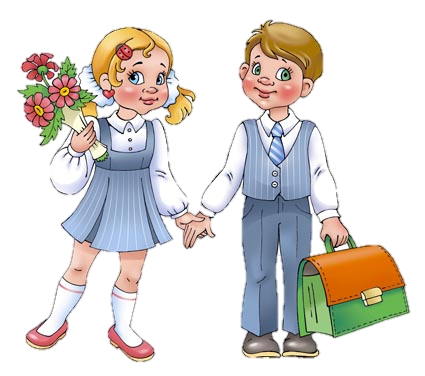 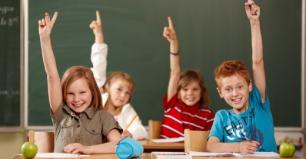 Советы родителям по снижению риска употребления наркотиков ребенком (подростком)
Не паникуйте. Даже если вы уловили подозрительный запах или обнаружили на руке сына или дочери след укола, это ещё не означает, что теперь ребёнок неминуемо станет наркоманом. Часто подростка вынуждают принять наркотик под давлением. Постарайтесь с первых минут стать не врагом, от которого нужно скрываться и таиться, а союзником, который поможет справиться с бедой.
Сохраните доверие. Ваш собственный страх может заставить вас прибегнуть к угрозам, крику, запугиванию. Это оттолкнёт подростка, заставит его замкнуться. Не спешите делать выводы. Возможно для вашего ребёнка это первое и последнее знакомство с наркотиком. Будет лучше, если вы поговорить с ним на равных, обратиться к взрослой его личности. Возможно, что наркотик для него способ самоутвердиться, пережить личную драму или заполнить пустоту жизни.
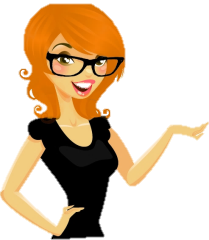 Советы родителям по снижению риска употребления наркотиков ребенком (подростком)
Оказывайте поддержку. «Мне не нравится, что ты сейчас делаешь, но я всё же люблю тебя» - вот основная мысль, которую вы должны донести до подростка. Он должен чувствовать, что бы с ним не произошло, он сможет с вами откровенно поговорить об этом. Как бы ни было трудно, очень важно, чтобы родители беседовали с детьми о наркотиках, последствиях их употребления.
Обратитесь к специалисту. Если вы убедились, что подросток не может справиться с зависимостью от наркотика самостоятельно, и вы не в силах ему помочь, обратитесь к специалисту. Не обязательно сразу к наркологу, лучше начать с психолога или психотерапевта. При этом важно избежать принуждения. В настоящее время существуют различные подходы к лечению наркомании. Посоветуйтесь с разными врачами, выберите тот метод и того врача, который вызовет у вас доверие. Будьте готовы к тому, что спасение вашего ребёнка может потребовать от вас серьёзных и длительных усилий.
Помните, наркотики не выход из сложной ситуации!